5MS Market Settlement Reconciliation Session
Wednesday, 15 September 2021
This meeting is recorded for the purpose sharing with Market Participants for in-house training.
Please disconnect from your workplace VPN for the WebEx call
This meeting is being recorded
This meeting has been recorded and will be available for participants to access on the Participant Toolbox > Factsheet section of the 5MS website soon.
2
AEMO is committed to complying with all applicable laws, including the Competition and Consumer Act 2010 (CCA). In any dealings with AEMO regarding proposed reforms or other initiatives, all participants agree to adhere to the CCA at all times and to comply with this Protocol. Participants must arrange for their representatives to be briefed on competition law risks and obligations.
Participants in AEMO discussions must: 
Ensure that discussions are limited to the matters contemplated by the agenda for the discussion  
Make independent and unilateral decisions about their commercial positions and approach in relation to the matters under discussion with AEMO
Immediately and clearly raise an objection with AEMO or the Chair of the meeting if a matter is discussed that the participant is concerned may give rise to competition law risks or a breach of this Protocol
Participants in AEMO meetings must not discuss or agree on the following topics:
Which customers they will supply or market to
The price or other terms at which Participants will supply
Bids or tenders, including the nature of a bid that a Participant intends to make or whether the Participant will participate in the bid
Which suppliers Participants will acquire from (or the price or other terms on which they acquire goods or services)
Refusing to supply a person or company access to any products, services or inputs they require
AEMO Competition Law Meeting Protocol
Under no circumstances must Participants share Competitively Sensitive Information. Competitively Sensitive Information means confidential information relating to a Participant which if disclosed to a competitor could affect its current or future commercial strategies, such as pricing information, customer terms and conditions, supply terms and conditions, sales, marketing or procurement strategies, product development, margins, costs, capacity or production planning.
3
Agenda
This meeting is being recorded
4
Introduction
Greg Minney
Market Reform
This meeting is being recorded
Five-minute Settlement
From 1 October 2021 the market will convert from a 30min market to a 5min market

Global Settlements
From 1 October 2021 UFE load values will be published by AEMO
From 1 May 2022 UFE will be financially settled by AEMO
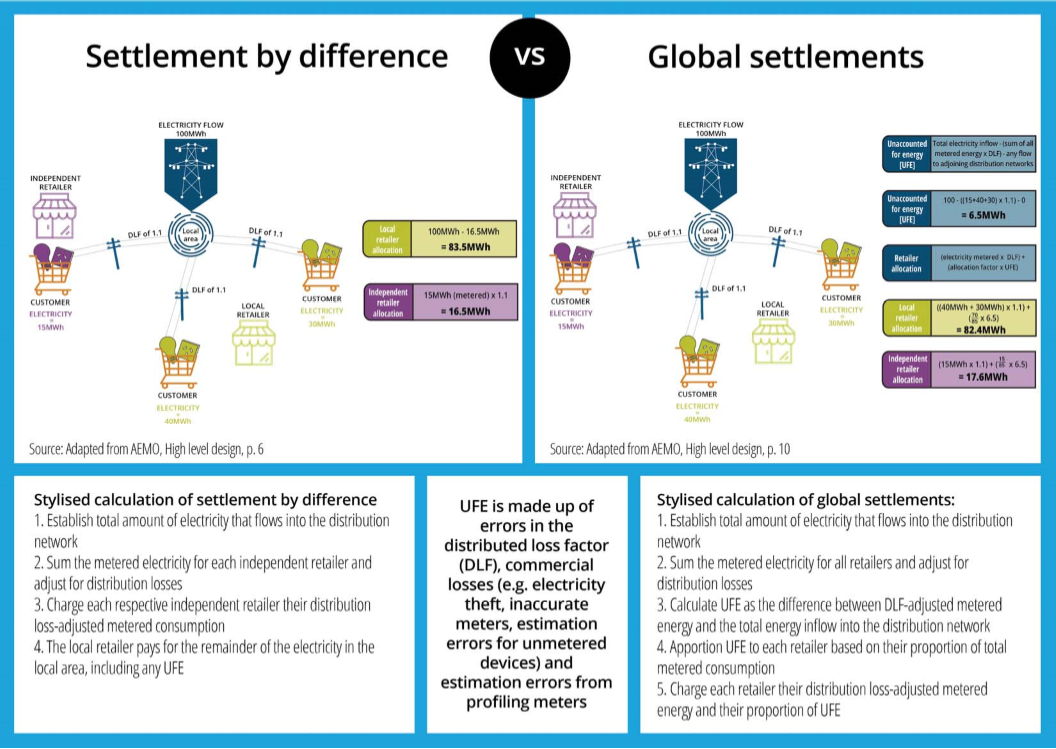 6
Background on impact of 5MS & GS soft-start on settlement reconciliations
Blaine Miner
So what does this all mean for Market Settlements?
This meeting is being recorded
From 1 October 2021:
The market will be settled at 5min trading intervals
Various RM reports will need to be changed to reflect and support this reform, including:
Increasing trading intervals from 48 to 288, where applicable
Introducing 5min load profiles to support the profiling of 15 and 30min interval metering data 
UFE load values will be published by AEMO in the Settlement Reports
New RM reports will be introduced to allow market participants to reconcile and understand these new values

From 1 May 2022:
UFE will be financially settled by AEMO
No new RM reports required, as they would have been introduced as part of the GS soft start on 1 October 2021
8
Market Reconciliation
This meeting is being recorded
Which Participant roles may choose to reconcile AEMO’s Settlement Reports?
Financially Responsible Market Participants (FRMP)
Retailers, Generators and Market Customers

Why do Participants reconciliation AEMO’s Settlement Reports?
Reasons vary depending on the Participant
To ensure they are paid or charged correctly
To ensure their standing data and metering data aligns to the market
Standing data and metering data is the foundation of several core activities for several market participants, including:
Load forecasting
Financial reporting
Trading Performance reporting
9
Focus for the workshop
This meeting is being recorded
Highlight changes and new reports being introduced for 5Ms and GS
Outline the start to 5MS and the “transition Week”
Provide an opportunity to ask any outstanding questions
10
Notes
This meeting is being recorded
In response to questions asked, AEMO confirmed that:
Baseline and demand response energy associated with Wholesale Demand Response (WDR) will not be included in RM reports. RM reports will continue to only include meter energy and profile data values.
In relation to WDR, UFE will be calculated as per the Global Settlement Rule requirements i.e. will not be based on baseline or demand response energy values
11
Overview of RM reports
Paul Lyttle
Overview
This meeting is being recorded
The key RM reports which supports 5min & Global settlements reconciliations are:

Level 1 Reconciliation report (RM16) 

Level 2 Reconciliation report (RM27)

Level 3 Reconciliation report (RM17)

PPS report (RM20) 

UFE Factor Values by Local Area (RM43)

UFE Validation report (RM46)
13
RM16 – Level 1 Settlement Reconciliation
This meeting is being recorded
What is the report?
The Level 1 Settlements Reconciliation report provides aggregated settlement data for:
Each trading interval for each settlement day for the settlement week for all aggregated NMIs
Grouped by:
TNI
DataType (C – Consumption or I – Interval)
FRMP
LR
MDP
This report is automatically created and sent to responsible participants on AEMO approval of the settlement case

What is changing for 5MS?
Increase in the number of Trading Intervals from 48 (Period01 to Period48) to 288 (Period001 to Period288)
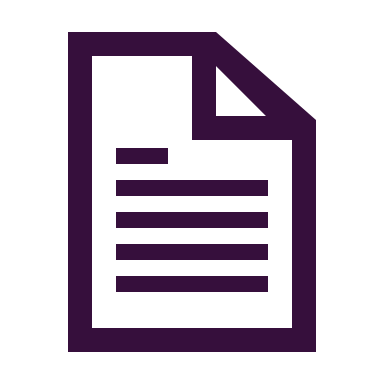 14
RM27 – Level 2 Settlement Reconciliation
This meeting is being recorded
What is the report?
The Level 2 Settlements Reconciliation report provides:
Daily aggregated settlement data for each NMI that was used during a settlements run
Grouped by:
TNI
LR
MDP
NMI
This report can be subscribed to and will be created and sent to responsible participants on AEMO approval of the settlement case.
Non subscribed participants can request the report (RM21) once the RM16 report has been received

What is changing?
Inclusion of the MDP Version Date Time for the reads used in the settlement case, to allow for easier identification of the applicable meter read version
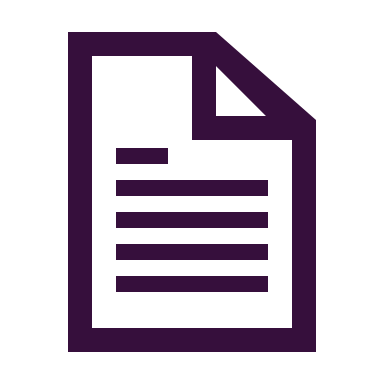 15
RM17 – Level 3 Settlement Reconciliation
This meeting is being recorded
What is the report?
The Level 3 Settlements Reconciliation report provides:
Interval data for all suffixes of a particular NMI that was used during a settlements run
This report can be manually requested for each NMI once the RM16 report has been received

What is changing?
Increase in the number of Trading Intervals from 48 (Period01 to Period48) to 288 (Period001 to Period288)
Inclusion of the MDP Version Date Time for the reads used in the settlement case, to allow for easier identification of the applicable meter read version
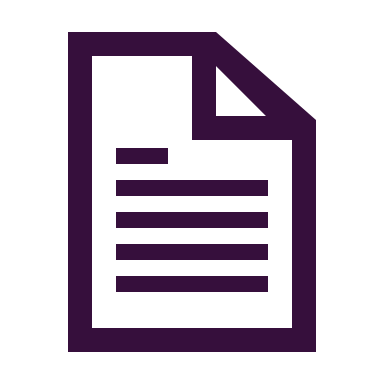 16
RM20 PPS (Profile Shape)
This meeting is being recorded
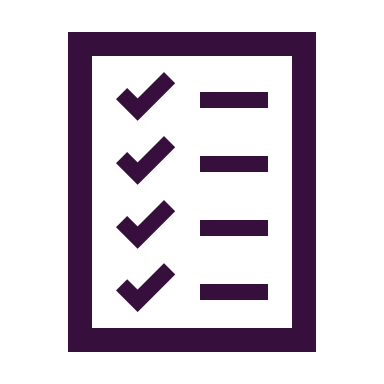 What is the report?
The Profile Shape report provides profile data for:
Each trading interval for each Profile load type for each profile area for the settlement case
This report can be subscribed to and will be created and sent to responsible participants on AEMO approval of the settlement case.
Non subscribed participants can request the report once the RM16 report has been received

What is changing?
Increase in the number of Trading Intervals from 48 (Period01 to Period48) to 288 (Period001 to Period288)
New 5MLP profile for each Trading Interval
This new profile is used to provide 15- and 30-minute interval reads to 5-minute trading Intervals, this will be discussed in more detail later in the agenda
17
For information on understanding load profiles, please refer to:
https://www.aemo.com.au/-/media/files/stakeholder_consultation/consultations/nem-consultations/2019/5ms-metering-package-3/final/understanding-load-profiles-from-msats-final-clean.pdf
RM25 Profile Shape Data
This meeting is being recorded
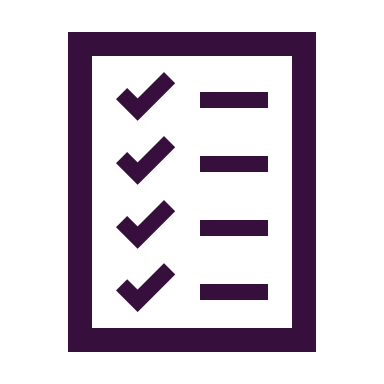 What is the report?
The Profile Shape Data report provides profile data for:
Each trading interval for each Profile load type for the settlement week where the Profile has been locked.
The locking of Profiles usually occurs 15 weeks after the settlement week.
This report is published to the AEMO website for each locked period.

What is changing?
Increase in the number of Trading Intervals from 48 (Period01 to Period48) to 288 (Period001 to Period288)
New 5MLP profile for each Trading Interval
This new profile is used to provide 15- and 30-minute interval reads to 5-minute trading Intervals
18
For information of locked profiles, please refer to:
https://www.aemo.com.au/energy-systems/electricity/national-electricity-market-nem/data-nem/metering-data/load-profiles
RM43 UFE Factor Values by Local Area
This meeting is being recorded
What is the report?
The UFE Factor Values by Local Area report provides profile data for:
A Usage Factor for each trading interval for each Local area for the settlement case
This is a new report that can be used by Participants to calculate the UFEA value for any Local Area load
The factor can be applied to each trading interval load to calculate the UFEA
This report supports Clause 3.15.4 of NEM Global settlement Rule change
This report can be subscribed to after the 1 October 2021 and will be created and sent to responsible participants on AEMO approval of the settlement case.
Non subscribed participants can request the report once the RM16 report has been received

What is changing?
This is a new RM report to support UFE reconciliation
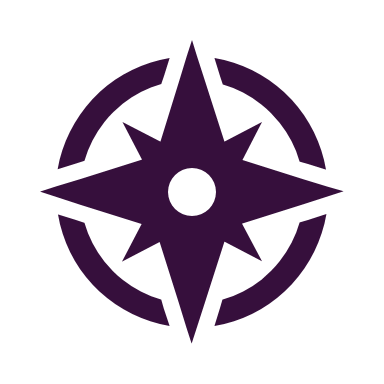 For information regarding how AEMO calculates UFE values, please refer to:
https://www.aemo.com.au/-/media/files/electricity/nem/5ms/program-information/2020/5ms-and-gs-reconciliation-support-workshop-2-18-nov-19.pdf?la=en
19
RM46 UFE Validation
This meeting is being recorded
What is the report?
The UFE Validation report provides profile data for:
Values used to calculate the UFE and Usage Factor for each trading interval for each Local area for the settlement case
This is a new report that can be used by Participants to validate the UFE calculation and calculate the UFEA value for any Local Area load.
The factor can be applied to each trading interval load to calculate the UFEA
This report supports Clause 3.15.5 of NEM Global settlement Rule change
This report can be subscribed to after the 1 October 2021 and will be created and sent to responsible participants on AEMO approval of the settlement case.
Non subscribed participants can request the report once the RM16 report has been received

What is changing?
This is a new RM report to support UFE reconciliation
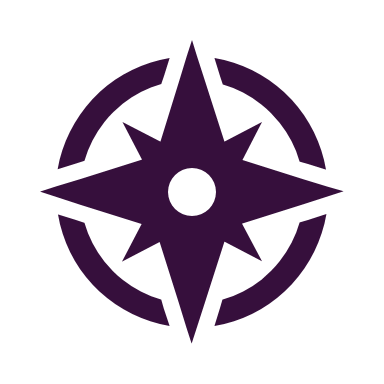 For information regarding how AEMO calculates UFE values, please refer to:
https://www.aemo.com.au/-/media/files/electricity/nem/5ms/program-information/2020/5ms-and-gs-reconciliation-support-workshop-2-18-nov-19.pdf?la=en
20
Notes
This meeting is being recorded
In response to questions asked, AEMO confirmed that:
RM21 and RM27 are both Level 2 Reconciliation reports, however:
RM21 reports are manually requested, or by subscription, and provide the daily totals of load data for each TNI’s (supplied as an input) NMIs. The NMIs returned are restricted to those NMIs that have the same ENLR that was supplied as an input to this report. The output can also be further restricted to those NMIs with a certain MDP
RM27 reports are automatically sent out to effected Participants on Settlement Case Approval, these report will provide the daily totals of load data for all NMIs for all TNI combinations for all MDPs

RM20 and RM25 reports will include Five-minute Load Profiles (5MLP), for each profile area for any settlement case, which includes trading intervals associated to 1 October 2021 onwards
From 1 October 2021 these reports will contain 5min profile data for any settlement week that includes 5 min trading intervals, this includes settlement days prior to 1 October 2021.  This is due to the settlement process requiring to calculate 5min profiles to support all profiles.

Profiles, including NSLPs and 5MLPs, are permanently fixed (‘frozen’), typically 15-weeks after that settlement week, to ensure that the profile shape/data for a period covering a non-five-minute metering read is fixed, and not re-calculated, before the 30-week revision is processed
For more information regarding load profiles, please refer to the following link:
https://www.aemo.com.au/-/media/files/stakeholder_consultation/consultations/nem-consultations/2019/5ms-metering-package-3/final/understanding-load-profiles-from-msats-final-clean.pdf

RM reports leverage applicable metering energy values required to support the Settlement by Difference calculation i.e. NMIs where the FRMP equals the LR are not included

For the Week 40 transition week, 2 settlement cases will be created, one for the 30min trading days and one for the 5min trading days, but only the later of the 2 settlement case IDs will appear on the associated settlements statements and invoices
21
Notes
This meeting is being recorded
In response to questions asked, AEMO confirmed that:
Information and examples as to how AEMO will calculate and publish UFE values, including how Participants may choose to reconcile these values, can be accessed via the following link
https://www.aemo.com.au/-/media/files/electricity/nem/5ms/program-information/2020/5ms-and-gs-reconciliation-support-workshop-2-18-nov-19.pdf?la=en

UFE reports (RM43 and 46) will be produced for each settlement case associated to a trading week which contains periods from 1 October 2021 onwards
For organisations with multiple Participant IDs, you only need to subscribe to these reports using one ID, as the reports are based on profile areas not Participant IDs

Participants cannot ‘dispute’ UFE values published by AEMO but can query these values where required
22
RM reports for the transition week
Paul Lyttle
Transition Week and Beyond
This meeting is being recorded
5 Minute Settlements will start on the 1 October 2021
1 October 2021 dissects settlement week 40 
There will be one set of settlements statements issues for settlement week 40
For settlement week 40 there will be 2 settlement cases created
26 Sep to 30 Sep will be at 30 Minute Trading Intervals
1 Oct to 2 Oct will be at 5 Minute Trading Intervals
Week 40 Preliminary statements are to be published on Friday 8 October
All settlements for trading days prior to 1 October 2021 will be settled in 30-minute Trading Intervals
30-minute Trading intervals will continue to be provided in RM reports until 28 April 2022 (Week 40 R2)
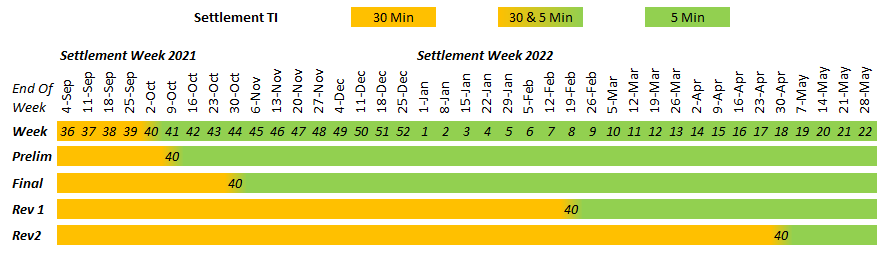 24
Profiling Interval Metering Data
Paul Lyttle
25
How to use the 5min load profiles (5MLP) in the RM20 report
This meeting is being recorded
Profiles are a set of values for each trading interval.
By using the values, the percentage allocation can be determined for any Interval period








Use the 5MLP to calculate the allocation percentage to profile to 5-minute trading intervals
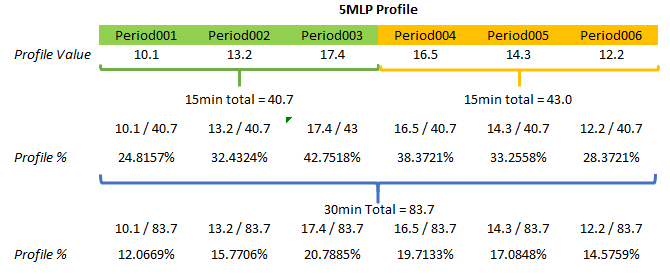 26
Interval reads can be profiled using the calculated percentages
This meeting is being recorded
For the Interval Read apply the appropriate percentage for the corresponding period
Calculate the value for each trading interval
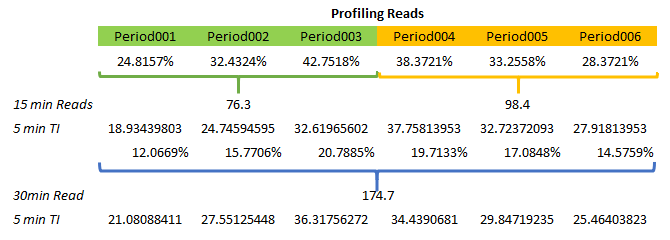 Note: the above example is for illustration only, the actual profile values should be used instead of creating a percentage value to remove any rounding issues.
27
Known Defects
Simon Tu
28
Known 46.98 Production Defects
This meeting is being recorded
29
Known 46.99 Known Defects
This meeting is being recorded
30
Notes
This meeting is being recorded
In response to questions asked, AEMO confirmed that:
Re Retail Issue #81:
There is a limitation to the RM21 report, where you need to specify the local retailer and TNI, at the moment you can’t request all the information for all TNI and Local Retailers – you have to raise them individually 
If the prelim was calculated pre-1 Oct (before the fix), the intention would be to run these reports again
AEMO is seeking Industry feedback on this approach
Feedback can be provided via AEMO’s bi-weekly Retail Issues sessions or via AEMO’s 5MS mailbox  

RM37 reports (Missing data report) will include information regarding any datastream in the CNDS table which is missing data for the reporting period e.g. E, B, Q, K datastreams

AEMO will automated push the RM11, RM37, RM38 and RM39 to Participants
The automation process is intended to start on 4 October 2021, this allows for any delayed data to be received prior to commencement of the report automation
31
Questions
32
Appendix
33
Other RM Reports
34
RM9 Actual Versus Estimate
This meeting is being recorded
What is the report?
The Actual Versus Estimate report provides:
A total number of reads, total number of non-actual reads and the % non actual for each settlement date  

What is changing?
No changes to this report
35
RM11 Missing Reads
This meeting is being recorded
What is the report?
The Missing Reads report provides:
A list of NMI datastream suffixes for each settlement date that does not have a read

What is changing?
Includes the reporting of all active NMI datastream suffixes (this will include E, B, Q, K, etc. datastreams)
Ability for AEMO to schedule this report to be run on a schedule for all MDP participant Ids
36
RM13 NMI Datastreams History
This meeting is being recorded
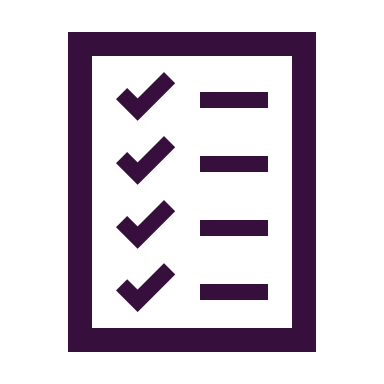 What is the report?
The NMI Datastream History report provides:
A History of all data provided to AEMO for settlements
Report can be used to identify the version of reads used for settlements

What is changing?
Increase in the number of read intervals relevant to the reads provided
Period01 to Period48 (current) or
Period 01 to Period96, or 
Period001 to Period288
Increase in the decimal places for reads to reflect the MDFF precision.
37
RM22 Data Estimation
This meeting is being recorded
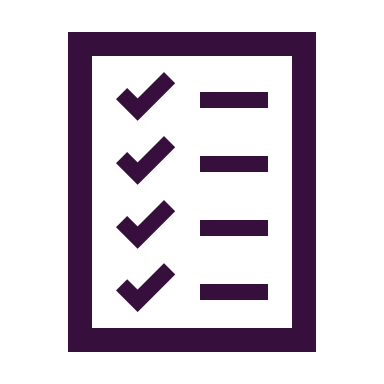 What is the report?
The Data Estimation report provides data for:
Each trading interval Substituted by AEMO where no read was available for the settlement period

What is changing?
Increase in the number of Trading Intervals from 48 (Period01 to Period48) to 288 (Period001 to Period288)
38
RM26 MDP Substitute and Estimation
This meeting is being recorded
What is the report?
The MDP Substitute and Estimation report provides:
A list of NMIs for each Settlement Days where a substituted or estimated read will be used for settlements.

What is changing?
The Quality Flag field will increate to match the reading intervals provided. (e.g. 48, 96, 288)
39
RM37 High Priority Missing Data
This meeting is being recorded
What is the report?
The High Priority Missing Data report provides:
A list of NMI datastream suffixes for each settlement date that does not have a read where the NMI is a Generator or connected to the Transmission Network

What is changing?
This is a new report that is based on the RM11 Missing Reads
Ability for AEMO to schedule this report to be run on a schedule for all MDP participant Ids
40
RM38 Datastream Missing Data
This meeting is being recorded
What is the report?
The Datastream Missing Data report provides:
A list of Channel read missing from the MDFF file compared to the Meter configuration where the NMI Datastream Suffix is Nx 

What is changing?
This is a new report to support channel level data
Identifies where a reading is missing that may be required to support Net Settlement reads (e.g. missing E1 or B1 reads)
41
RM39 Mismatch Data
This meeting is being recorded
What is the report?
The Mismatch Data report provides:
A list of NMIs or Datastreams that do not exist in the CATS standing data

What is changing?
This is a new report to support channel level data
Identifies NMIs that have not been created in the CATS standing data
Identifies Datastreams that do not match the CATS standing data.
42